ANÁLISIS DE LA IMPORTACIÓN DE YEMAS DE HUEVOS, SUBPARTIDA 0408.19.00.00 DE PERÚ Y SU IMPACTO EN LA INDUSTRIA DE OVOPRODUCTOS EN EL PERÍODO 2014-2018
Proyecto de Tesis previa a la obtención del título de:
 COMERCIO EXTERIOR Y NEGOCIACIÓN INTERNACIONAL
Autoras: 
Hinojosa Rea Katherine Michelle
Rodríguez Pacheco María Fernanda
ANTECEDENTES
PROBLEMA
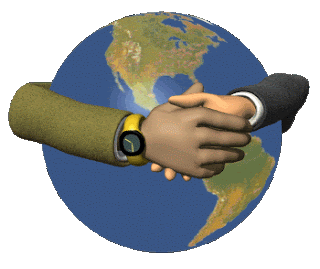 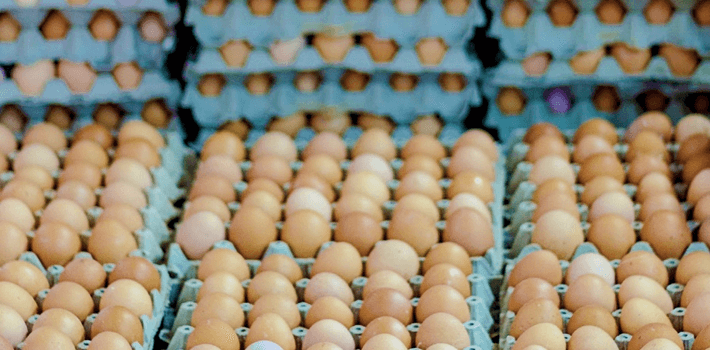 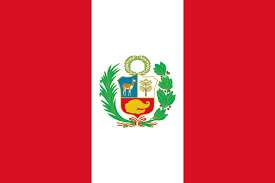 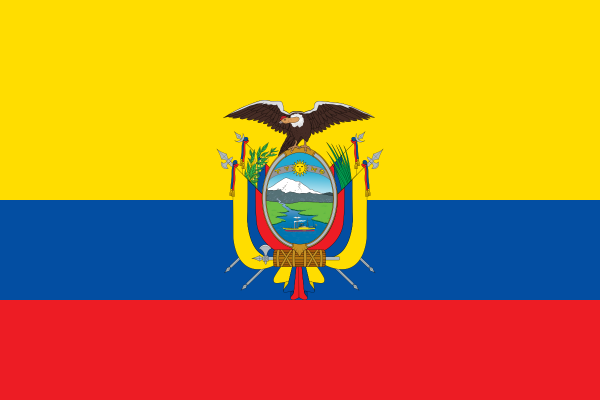 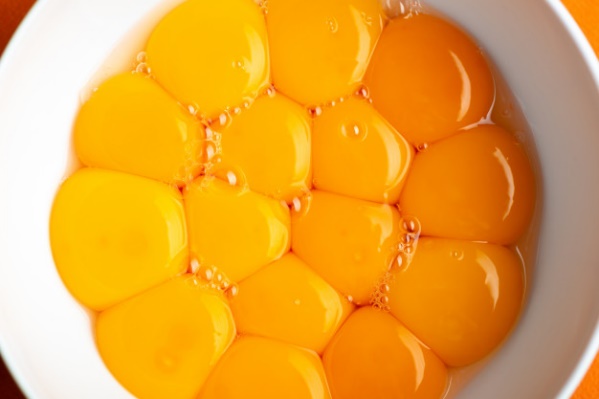 OBJETIVO GENERAL
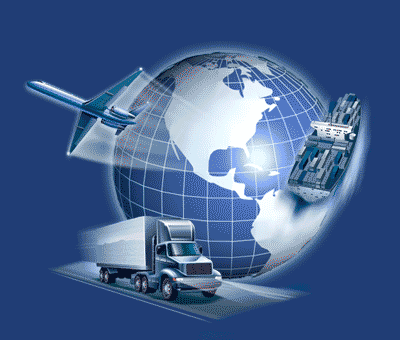 Analizar la importación de las yemas de huevos congelada, partida 0408.19.00.00 y su impacto en la industria nacional de ovoproductos, en el periodo 2014-2019.
OBJETIVOS ESPECIFICOS
CLASIFICACION ARANCELARIA YEMAS DE HUEVOS CONGELADAS
CARACTERISTICAS
HUEVO
10%
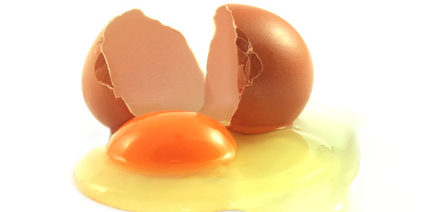 60%
30%
CARACTERISTICAS
OVOPRODUCTOS
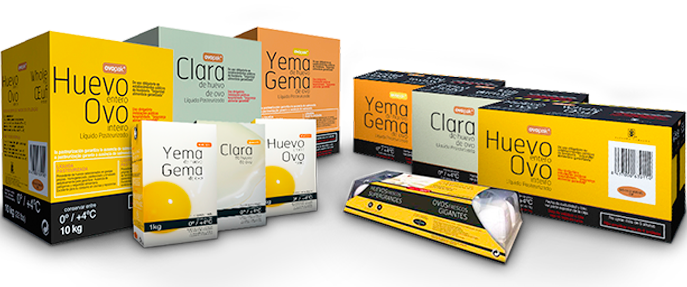 PRODUCCIÓN
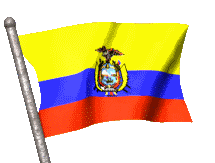 PRODUCCIÓN
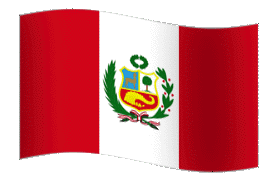 CONSUMO PER CÁPITA
ECUADOR : 165
PERÚ: 224
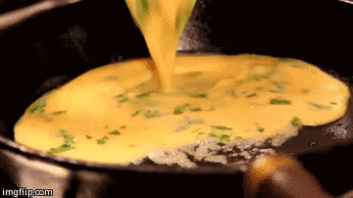 PRECIOS MATERIAS PRIMAS PARA EL ALIMENTO DE LAS GALLINAS PONEDORAS
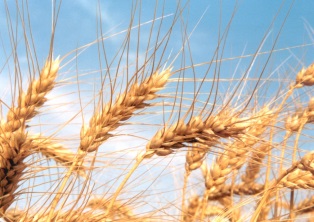 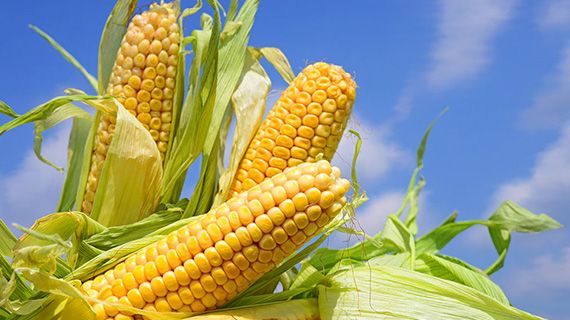 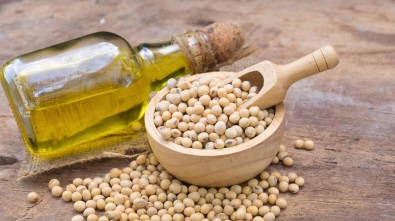 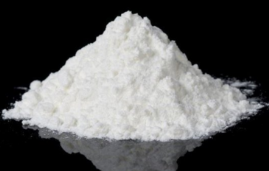 PRECIOS DEL HUEVO
ECUADOR: $1,75 el Kg
PERU: $1,30 el Kg
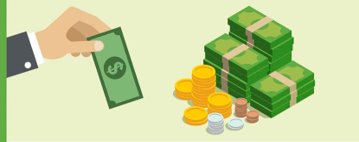 PRECIOS DE LAS YEMAS
ECUADOR
PERÚ
Precio prom. 10,90 soles = $3,28(1 litro)
Precio prom. $5 (1 litro).
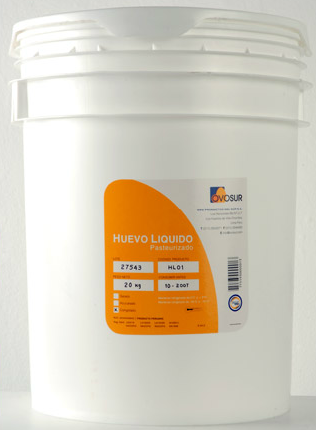 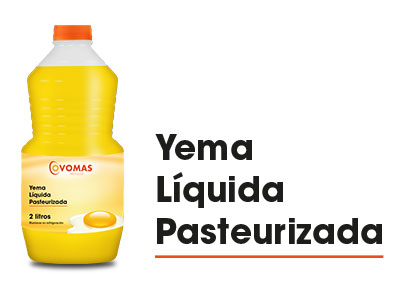 COMERCIO BILATERAL PERÚ – ECUADOR (YEMAS DE HUEVOS)
PRODUCTORES DE HUEVOS ECUADOR
AVICOLA ARGENTINA
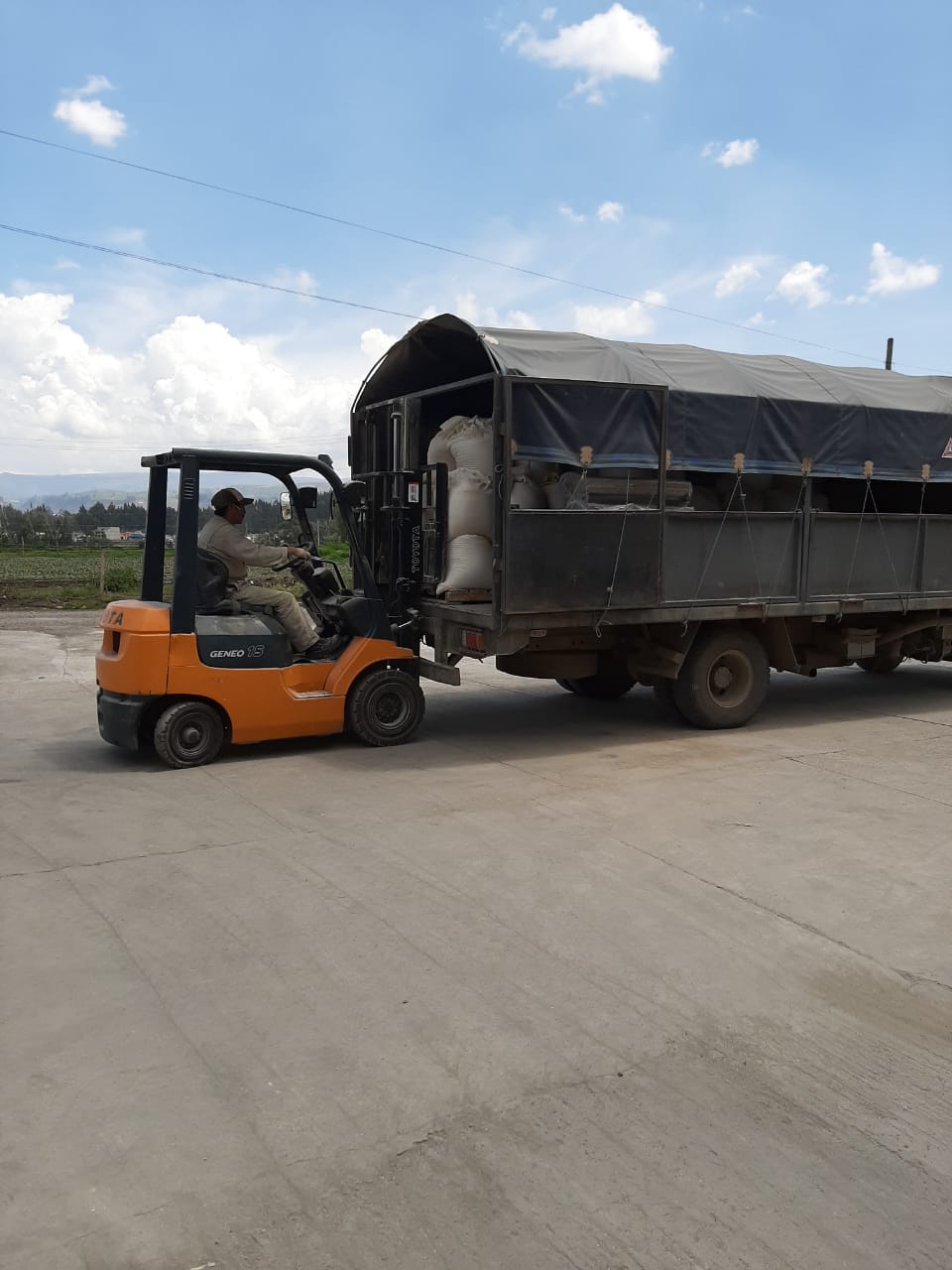 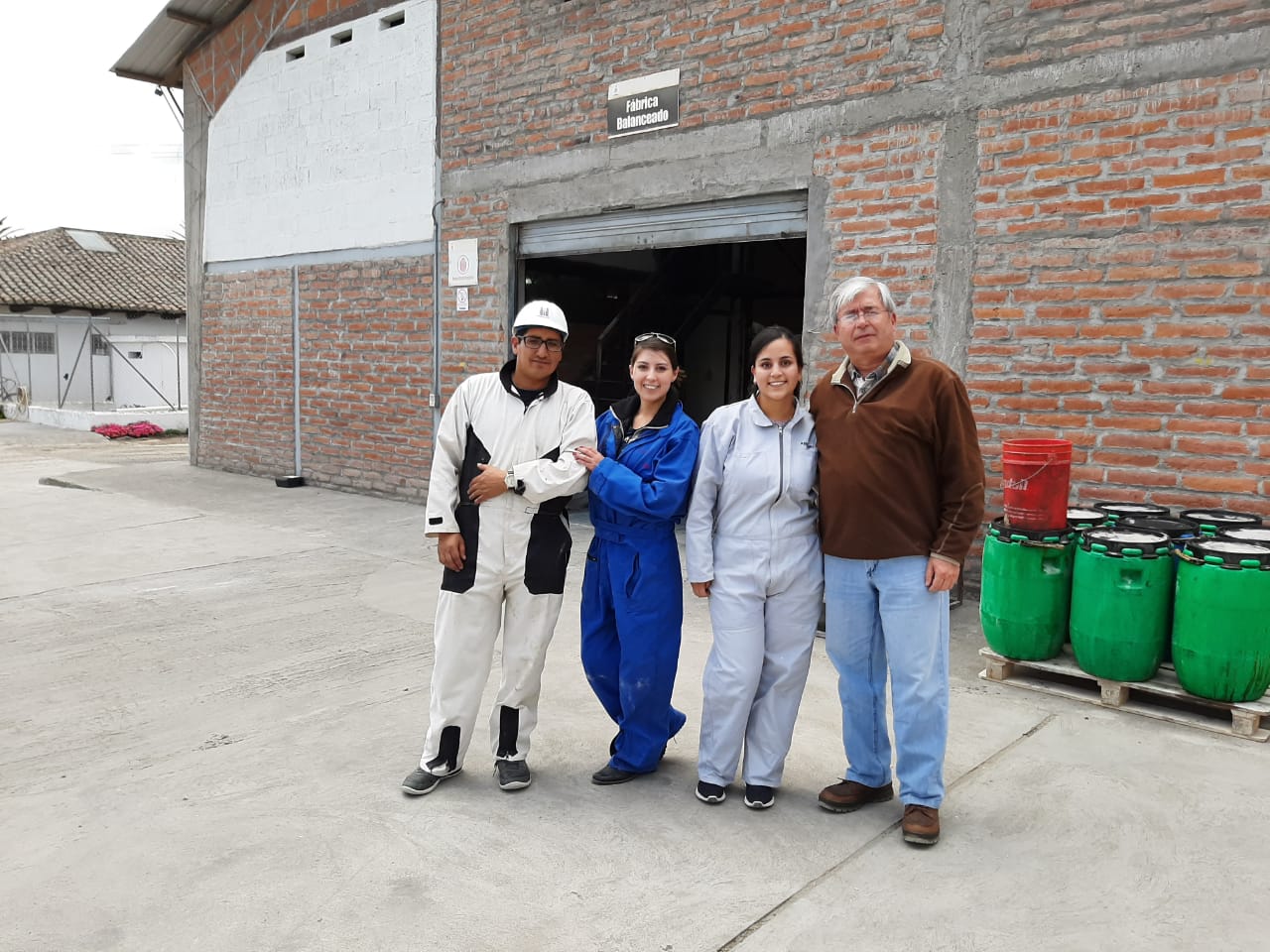 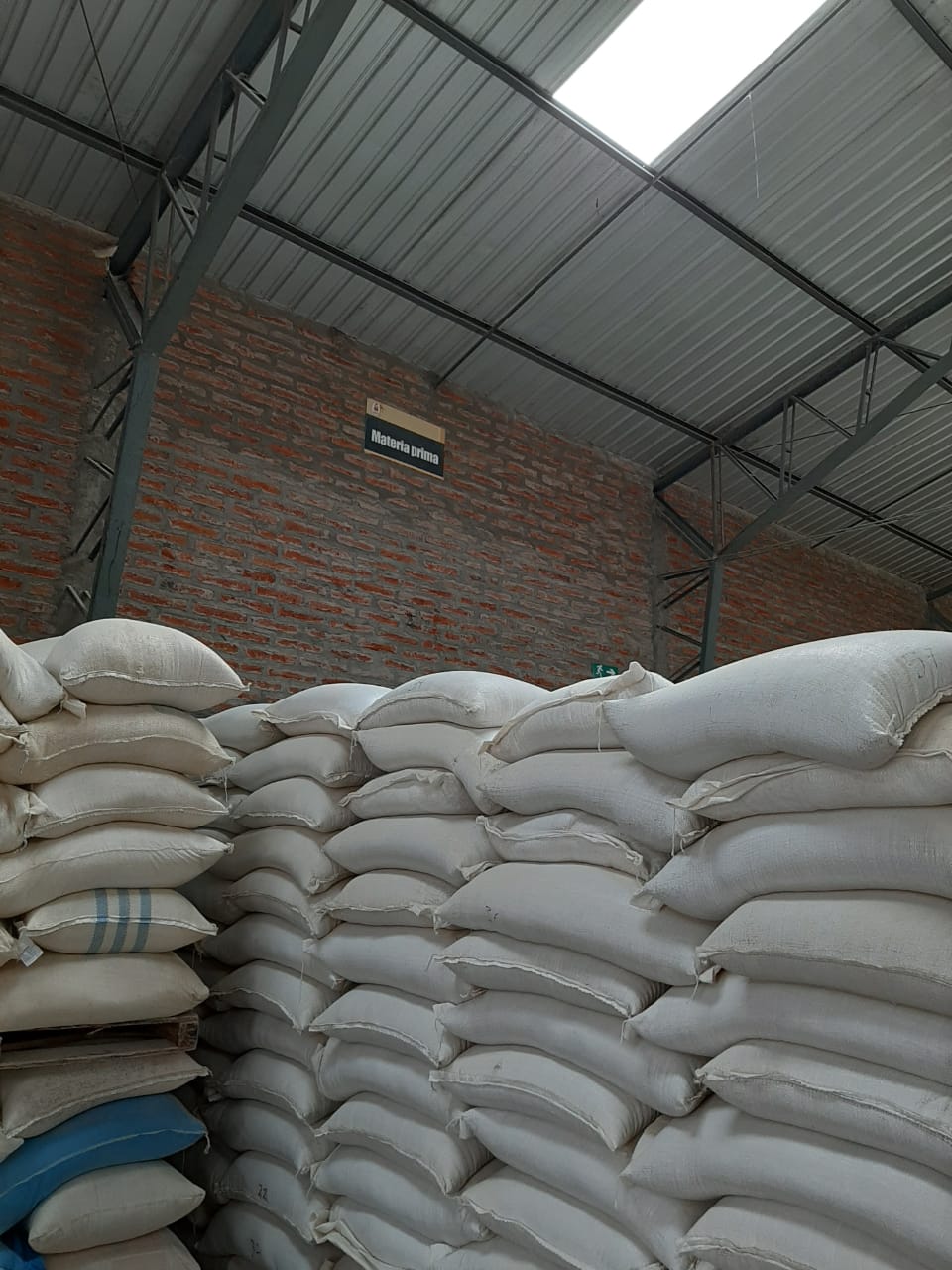 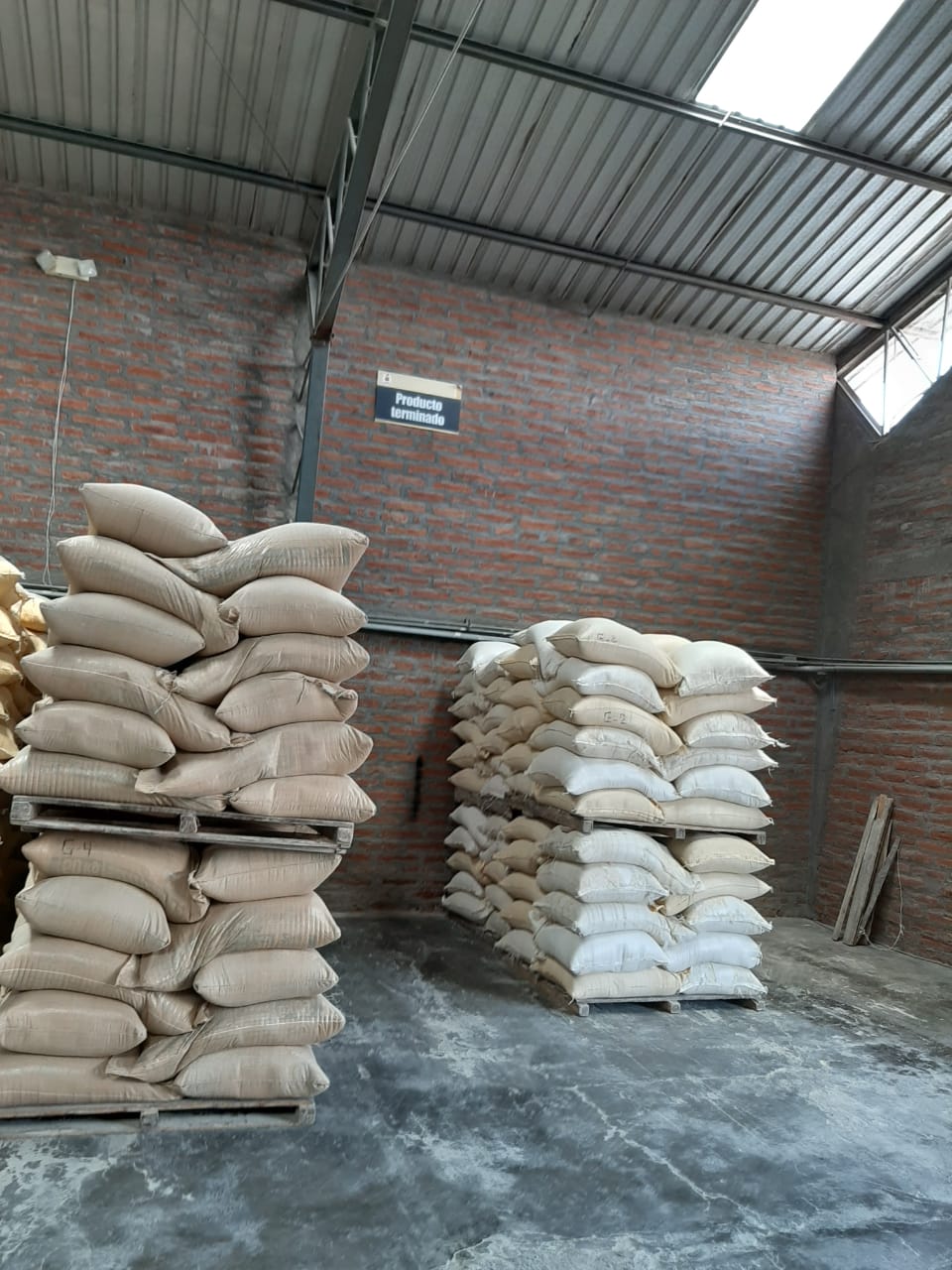 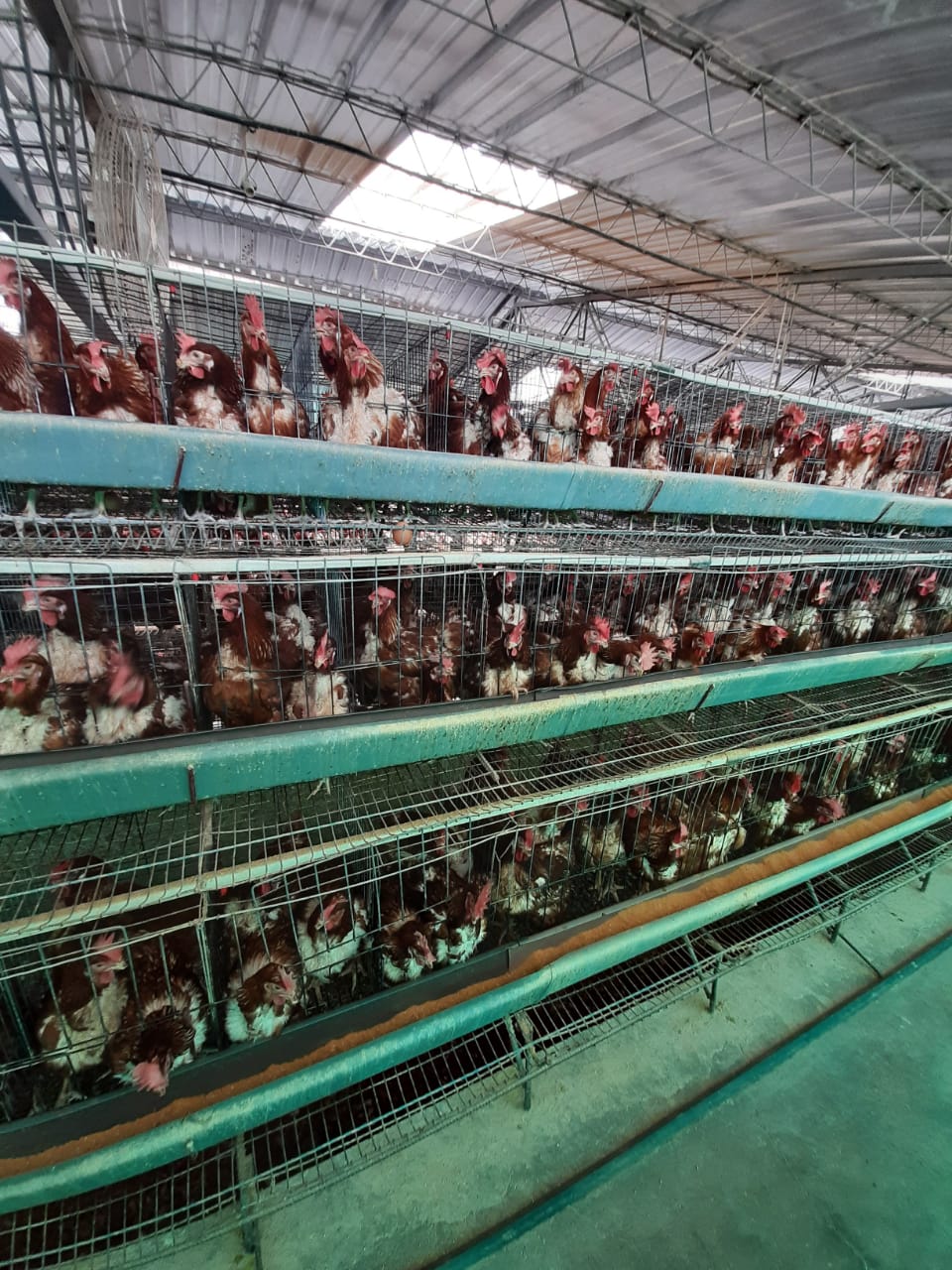 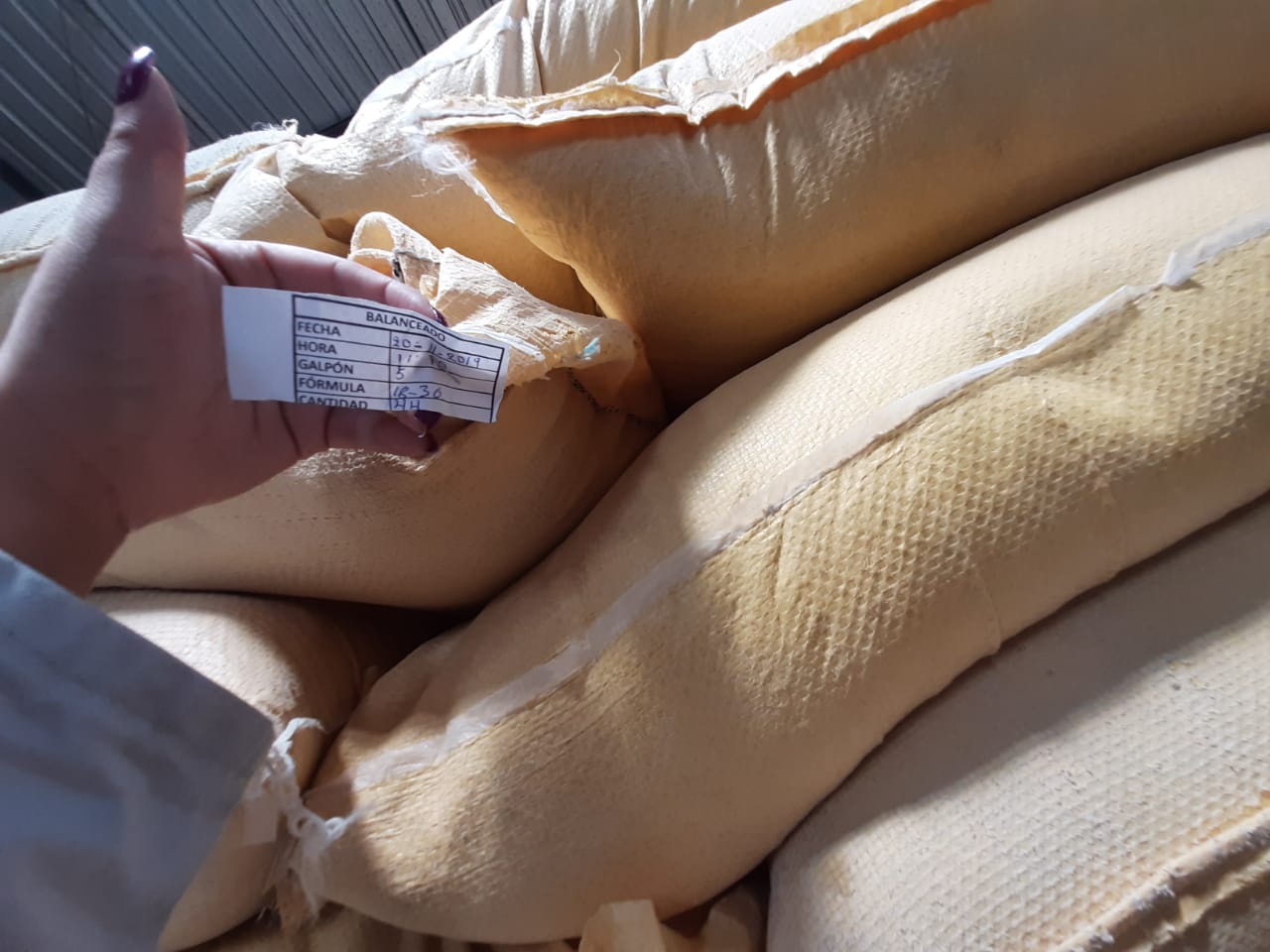 PRODUCTORES DE HUEVOS ECUADOR
AVICOLA SAN PABLO
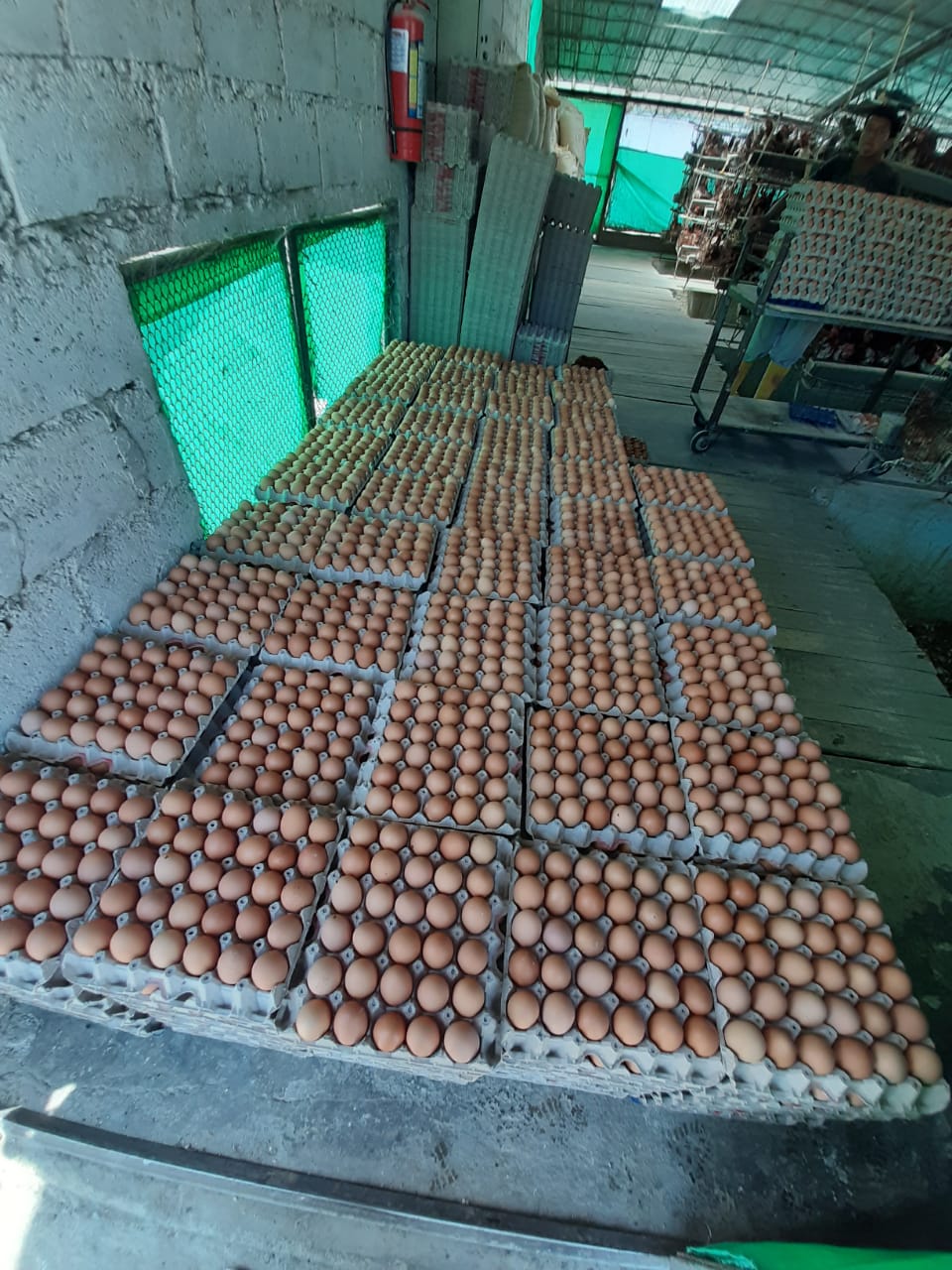 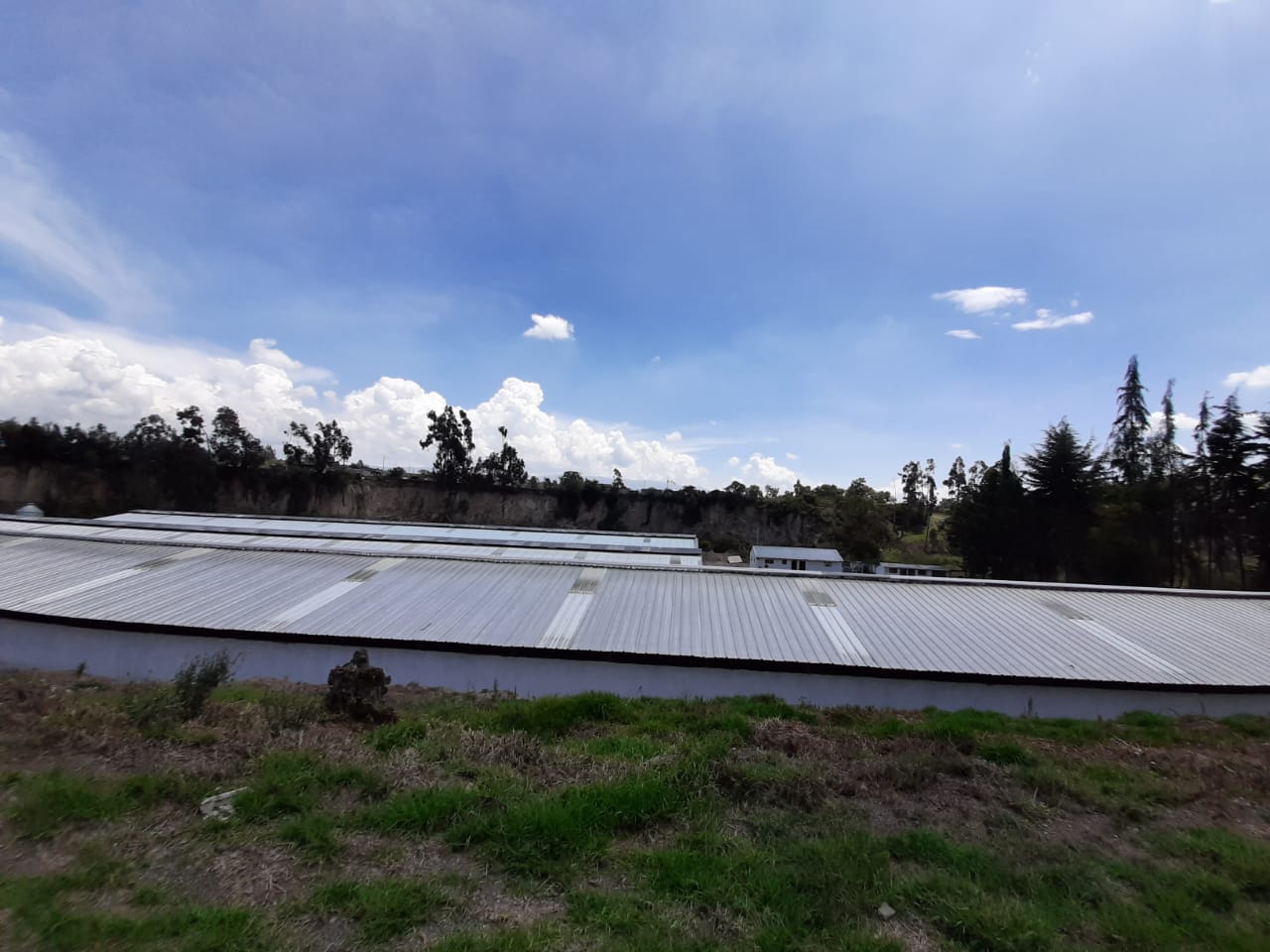 PRODUCTORES DE HUEVOS PERÚ
LA CALERA
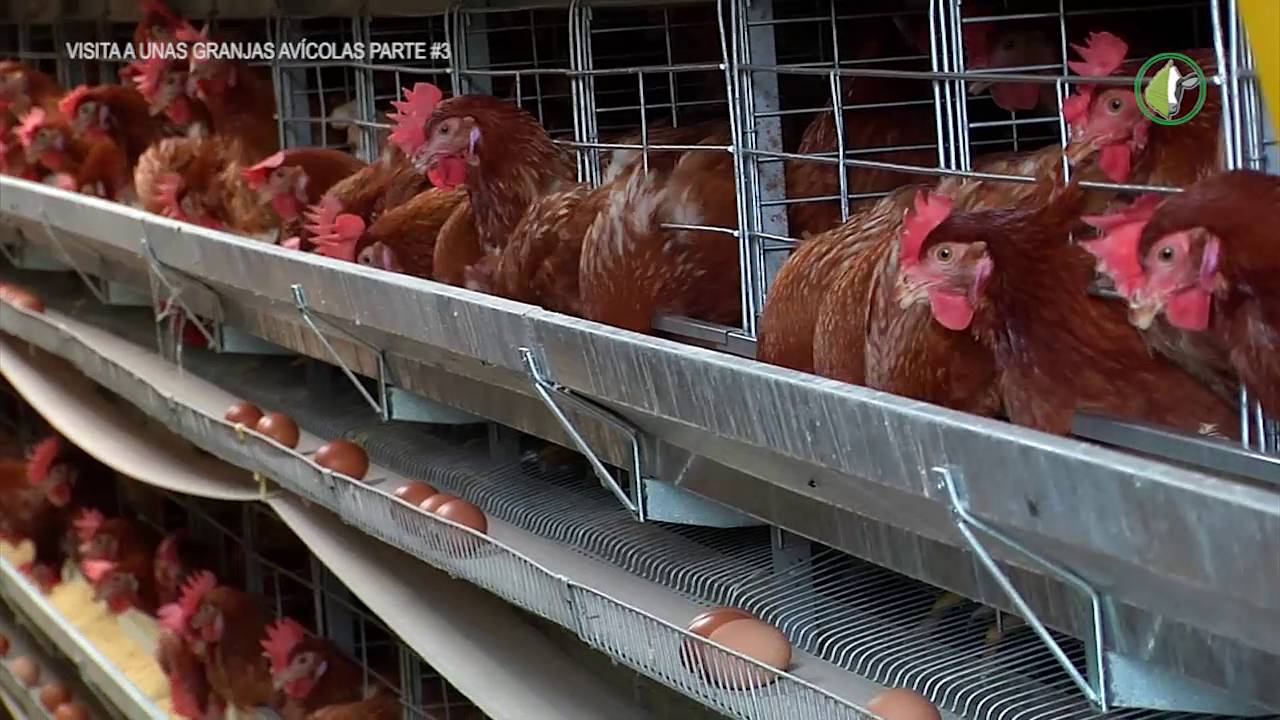 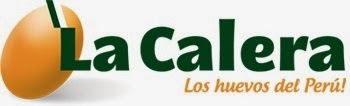 PRODUCTORES DE OVOPRODUCTOS
ECUADOR
PERU
FICHA TÉCNICA
PERÚ
ECUADOR
PERÚ
ECUADOR
PERÚ
ECUADOR
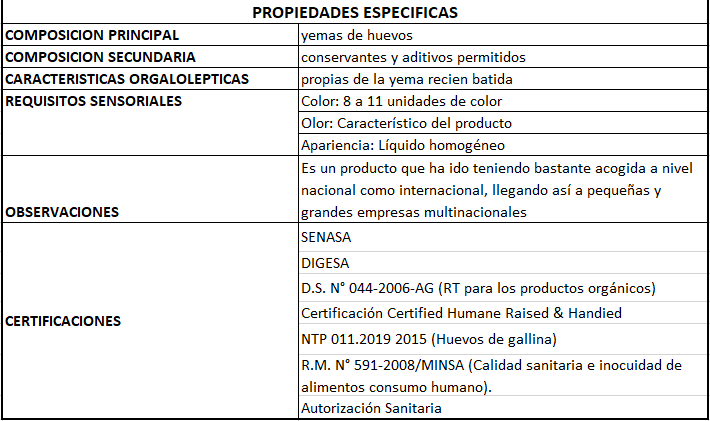 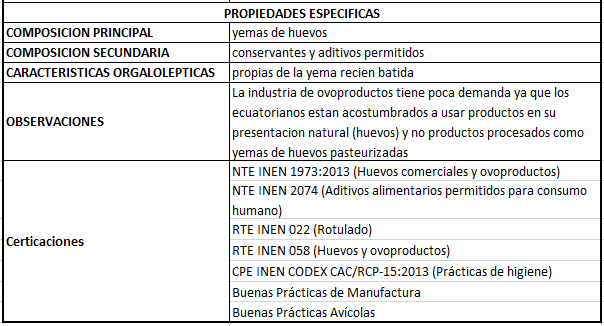 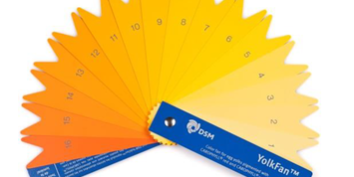 ELECCIÓN MERCADO META
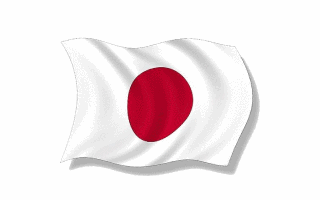 PRECIO DE IMPORTACIÓN YEMAS DE HUEVOS
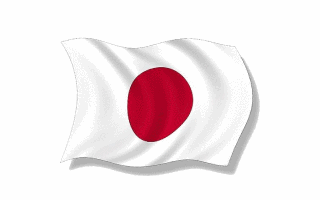 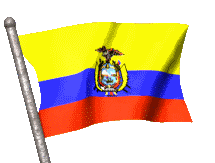 ECUADOR
JAPON
$3,10
$2,89
ESTRATEGIAS
FICHA TECNICA PROPUESTA
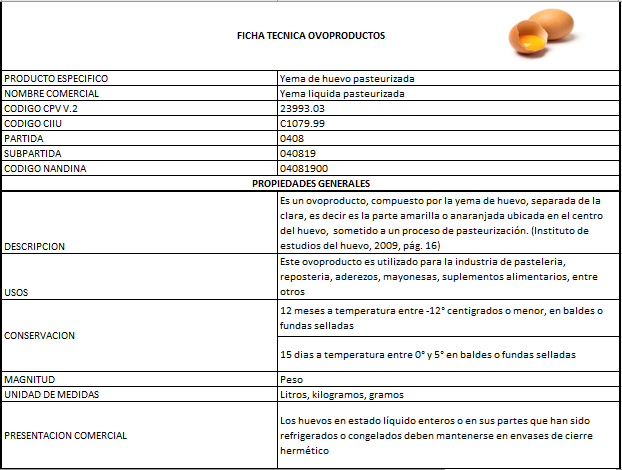 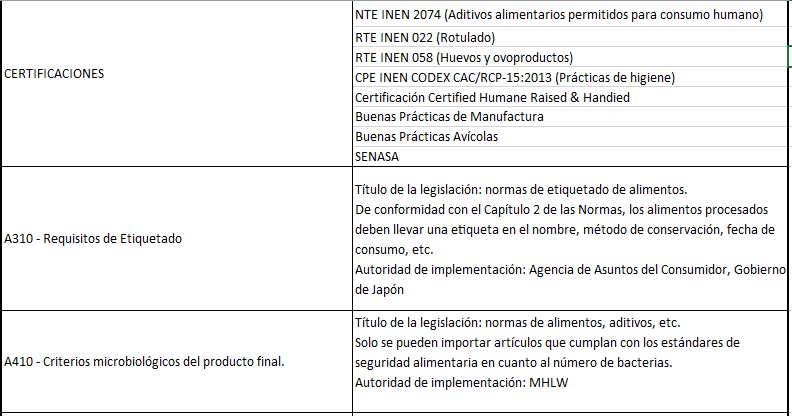 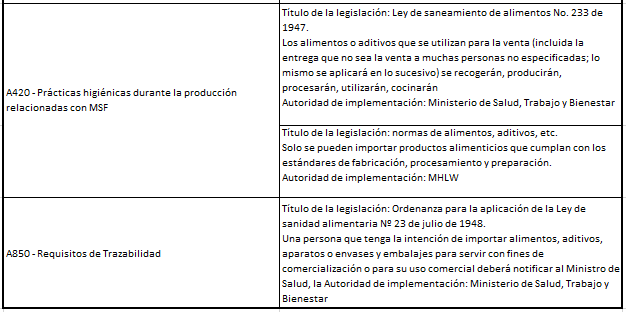 CONCLUSIONES
La situación actual de los ovoproductos es aún un tanto incierta
Perú y Ecuador tienen condiciones similares para poder exportar yemas de huevos, sin embargo, Perú posee certificaciones internacionales y Ecuador tiene únicamente certificados nacionales 
Las empresas ecuatorianas deben ser conscientes de la importancia de la industrialización de materias primas a productos destinados a consumo humano.
La ficha técnica propuesta garantizaría la entrada de las yemas de huevos ecuatorianas al mercado japonés
RECOMENDACIONES
Reducción de aranceles a la importación de la materia prima destinada al balanceado que es primordial en la alimentación de las gallinas ponedoras. 
Realizar acuerdos, convenios y tratados internacionales para poder exportar los ovoproductos de Ecuador.
Realizar una campaña dirigida a todos los ecuatorianos acerca de los beneficios de utilizar ovoproductos y capacitar a las empresas para que mejoren sus procesos de producción e industrialización
Basarse en matrices o ejemplos de otro tipo de productos que si tengan controles y certificaciones y que garanticen que son aptos para el consumo humano.
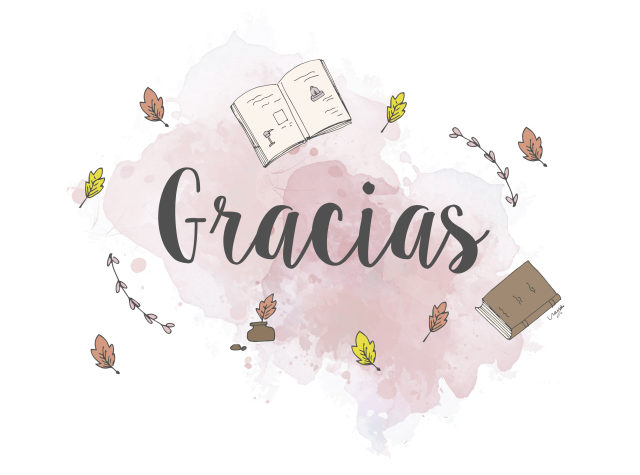 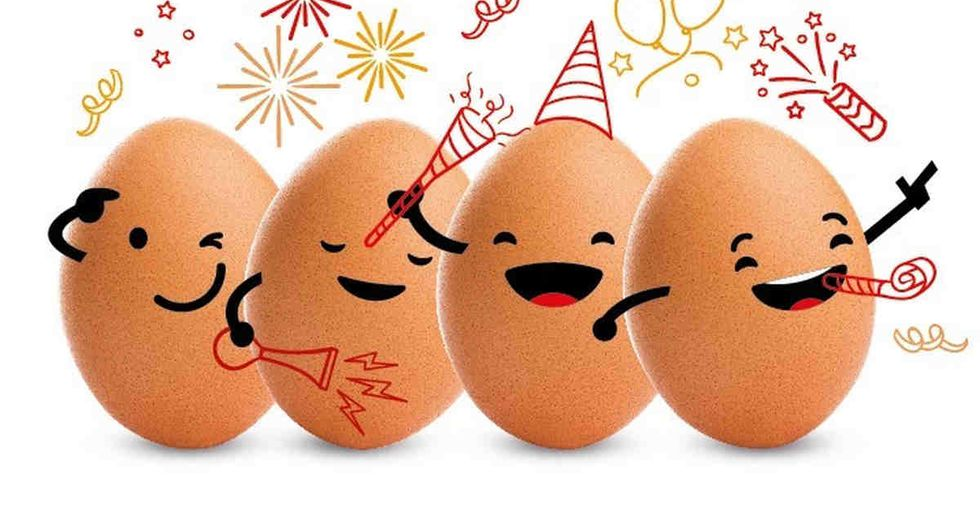